Акбайның туган көне
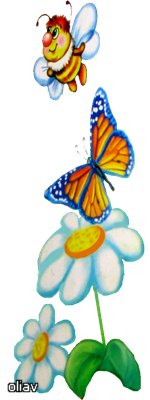 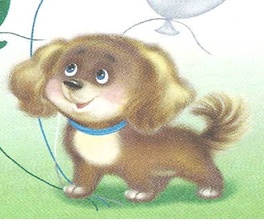 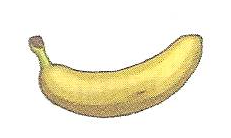 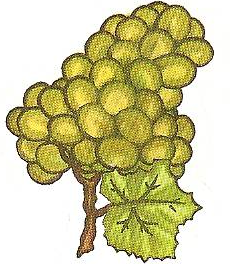 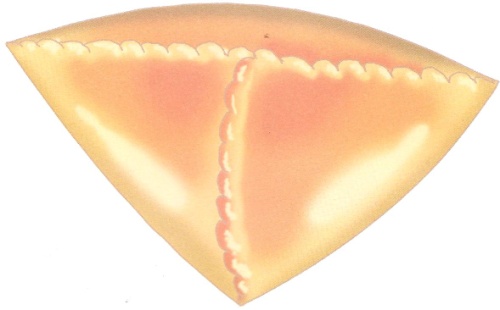 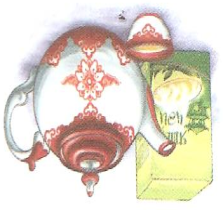 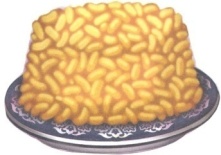 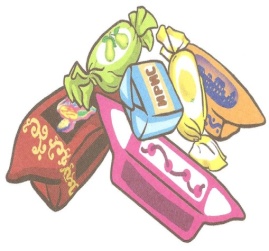 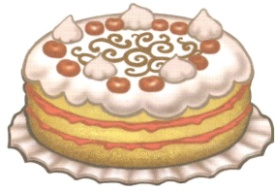 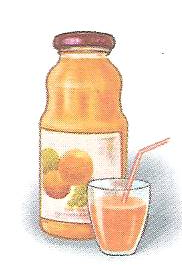 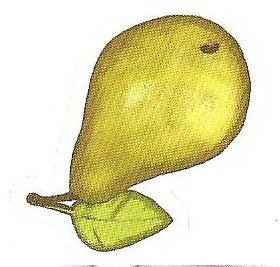 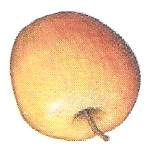 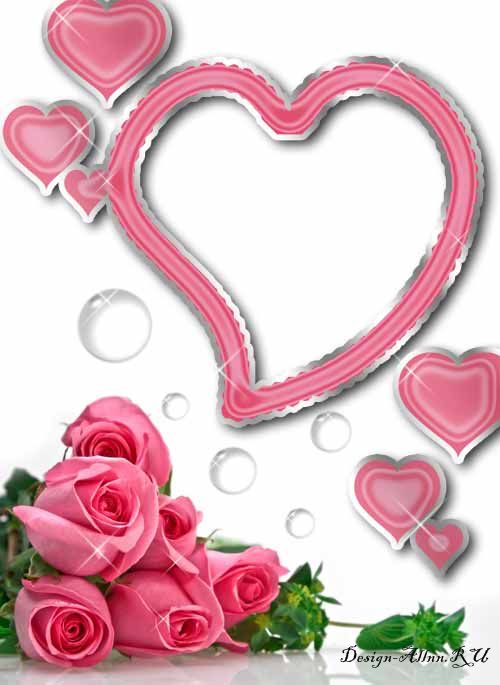 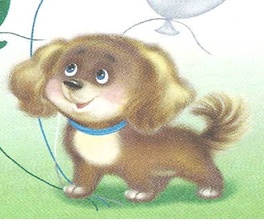 - Мин кара. Мин кечкенә, матур. Мин йөгерәм, сикерәм, җырлыйм.
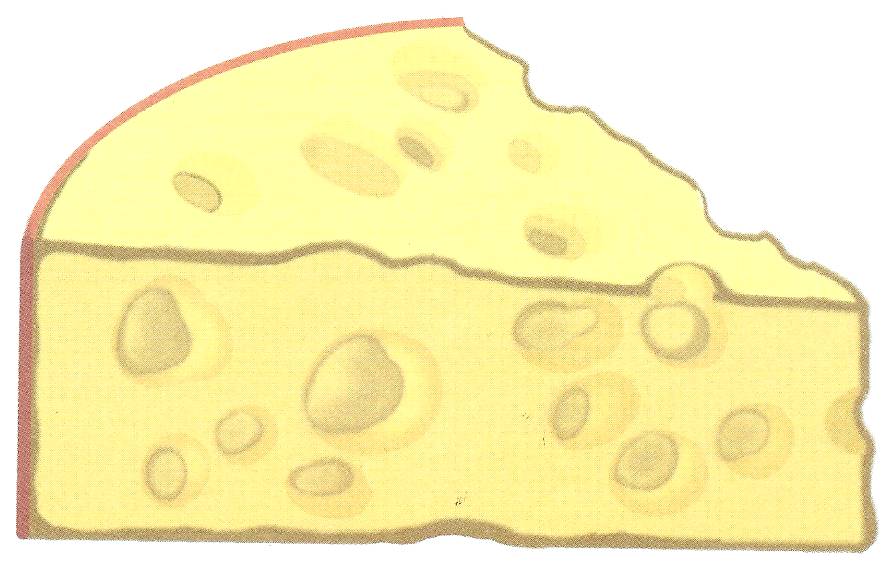 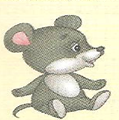 - Мин кызыл.   Мин зур, матур, әйбәт.  Мин ашыйм,йөгерәм,җырлыйм
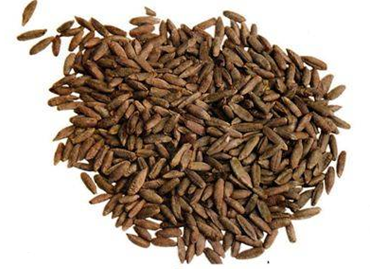 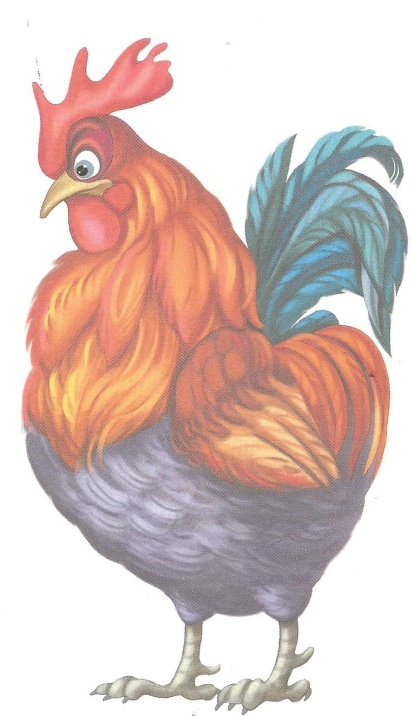 -Мин йомшак, ак, матур.Мин сикерәм, йөгерәм.
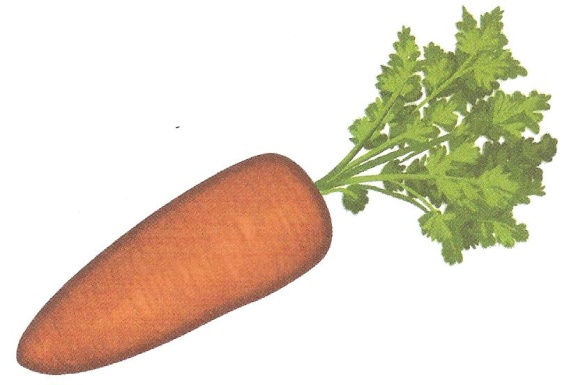 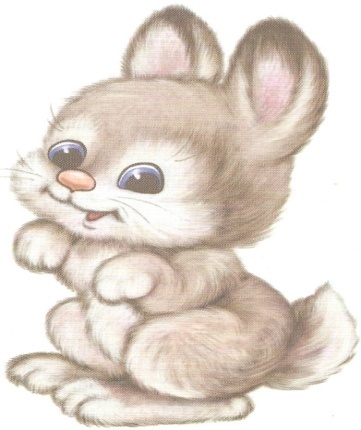 - Мин матур, кечкенә, йомшак.  Мин йөгерәм, сикерәм, ашыйм.
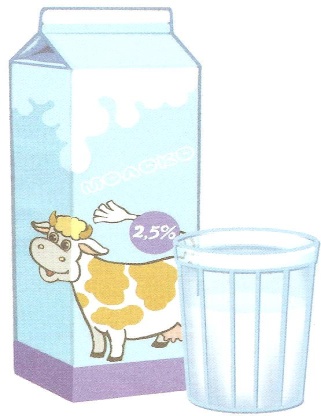 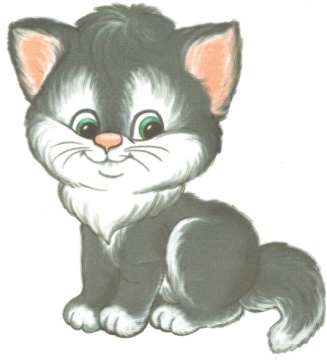 -Мин зур, көчле. Мин йөрим, йоклыйм.
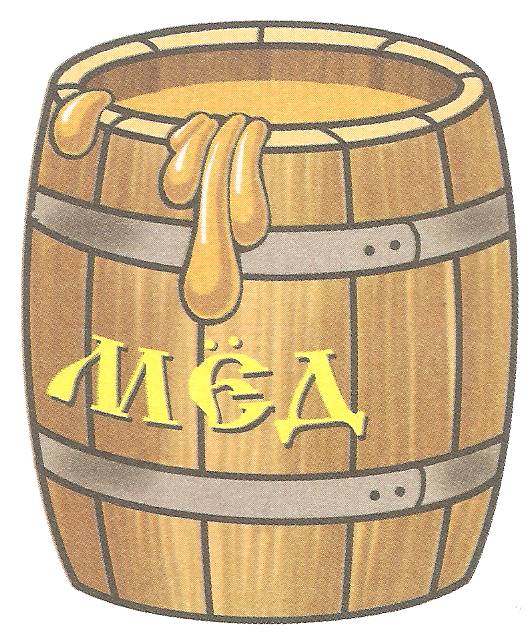 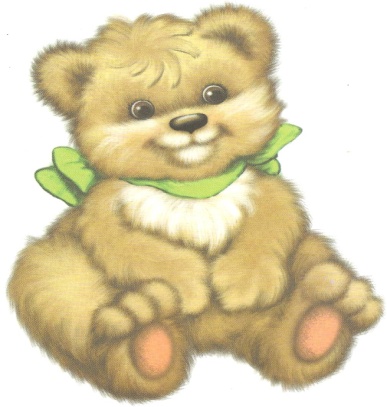